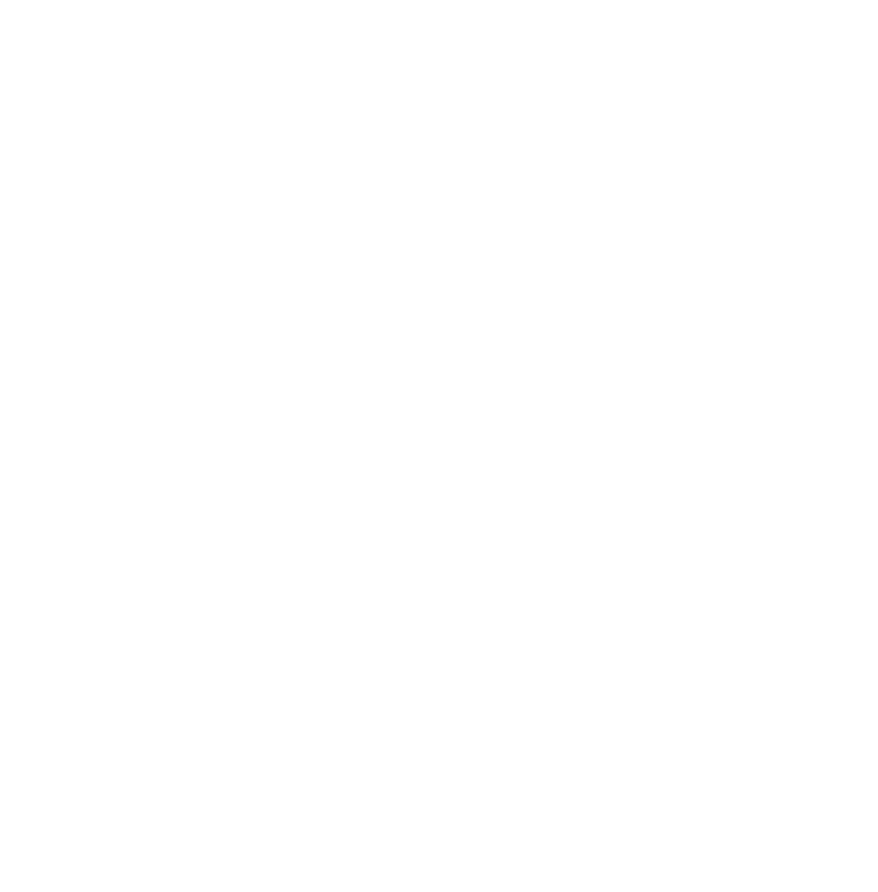 Prečo Yellow Posters?
V XXI. storočí sa plagáty zaradili na zoznam ohrozených komunikačných druhov.V digitálnom svete nenašli svoje miesto. Dokonca aj Facebook ich zavrhol a nahradil ich „cover photom“.
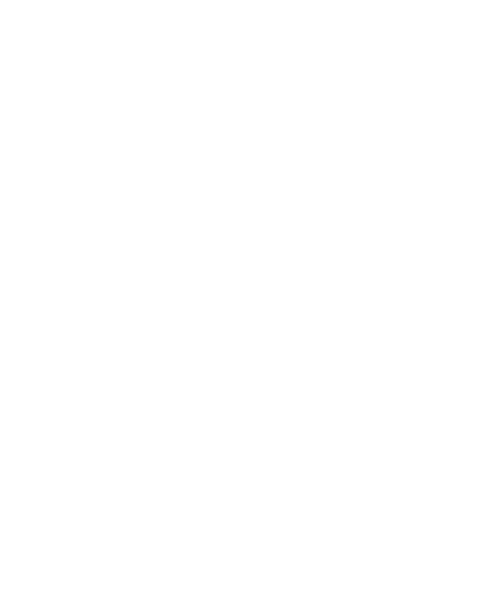 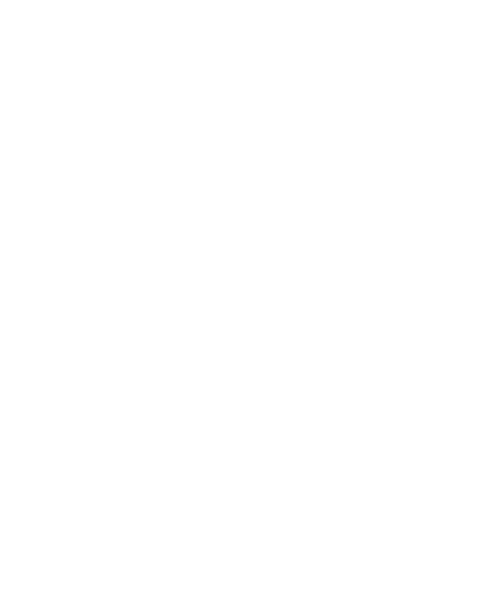 Ako je úlohou Boha ochraňovať Kráľovnú,
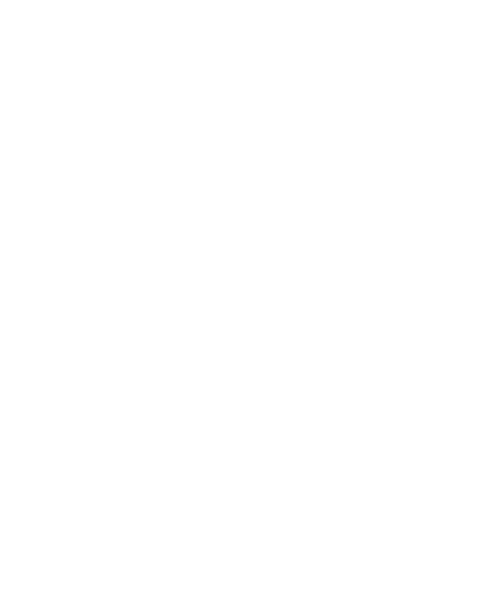 úlohou Yellow Posters je ochraňovať Plagáty.
Dobrá správa je, že plagátystále žijú
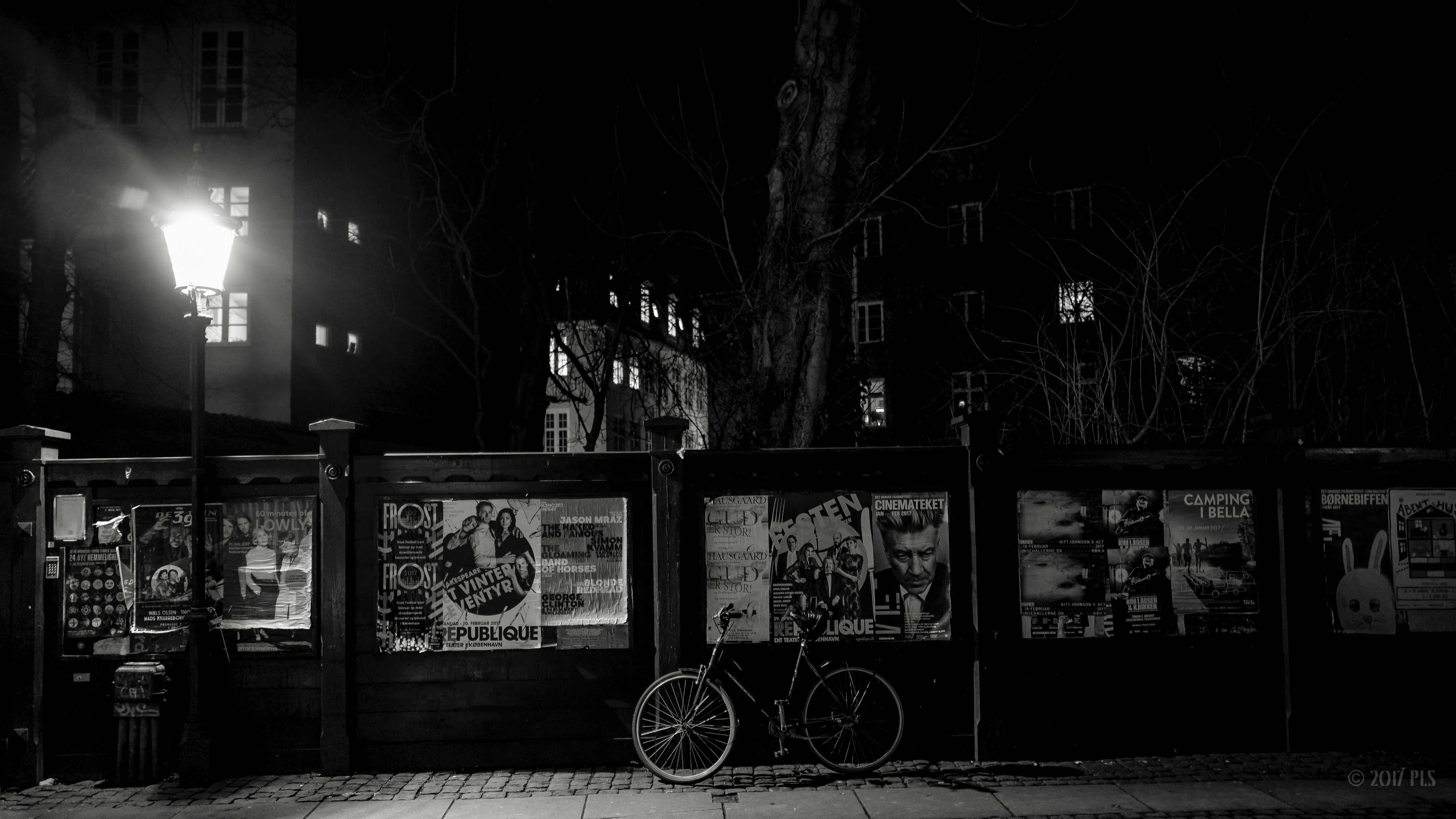 Copenhagen
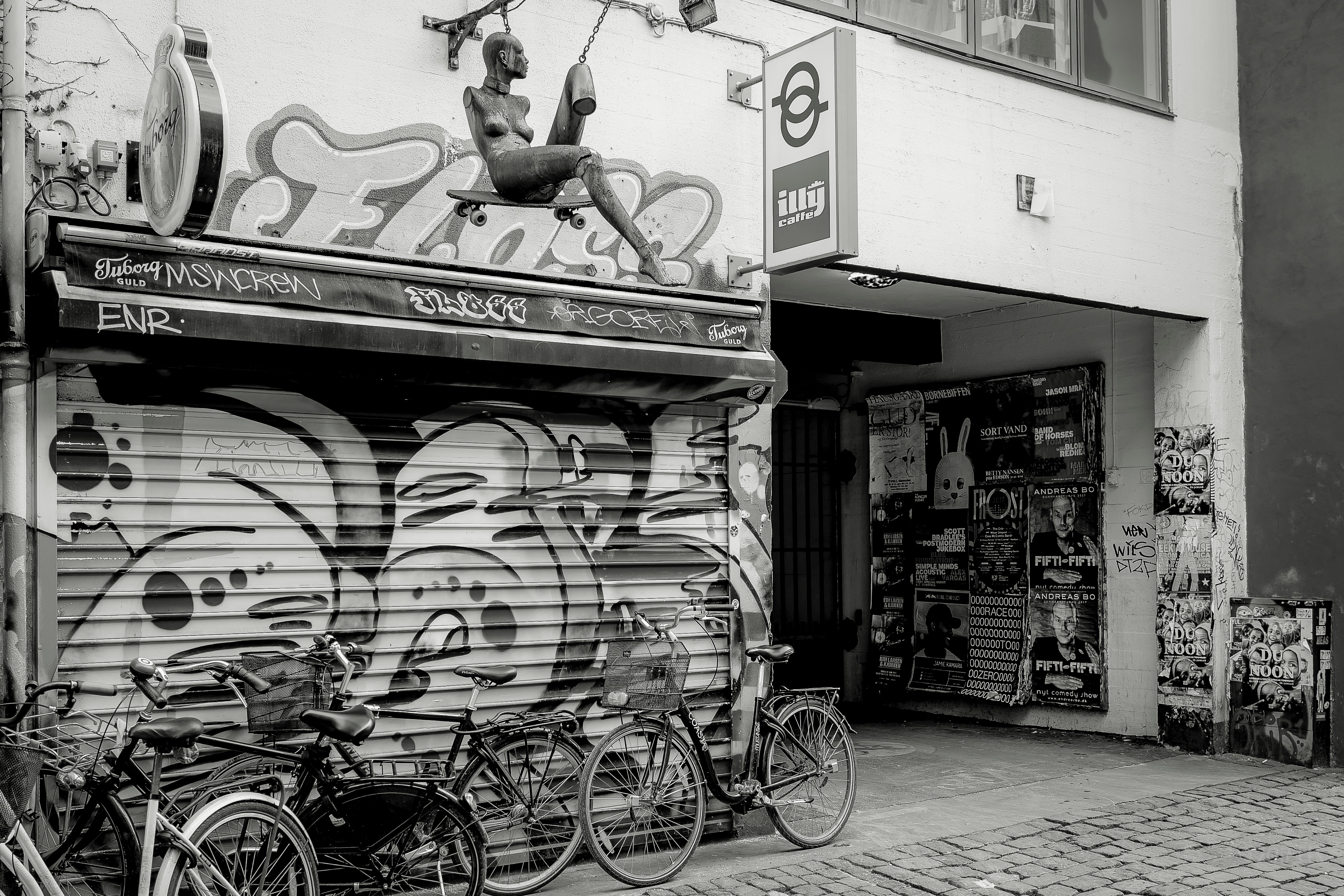 Copenhagen
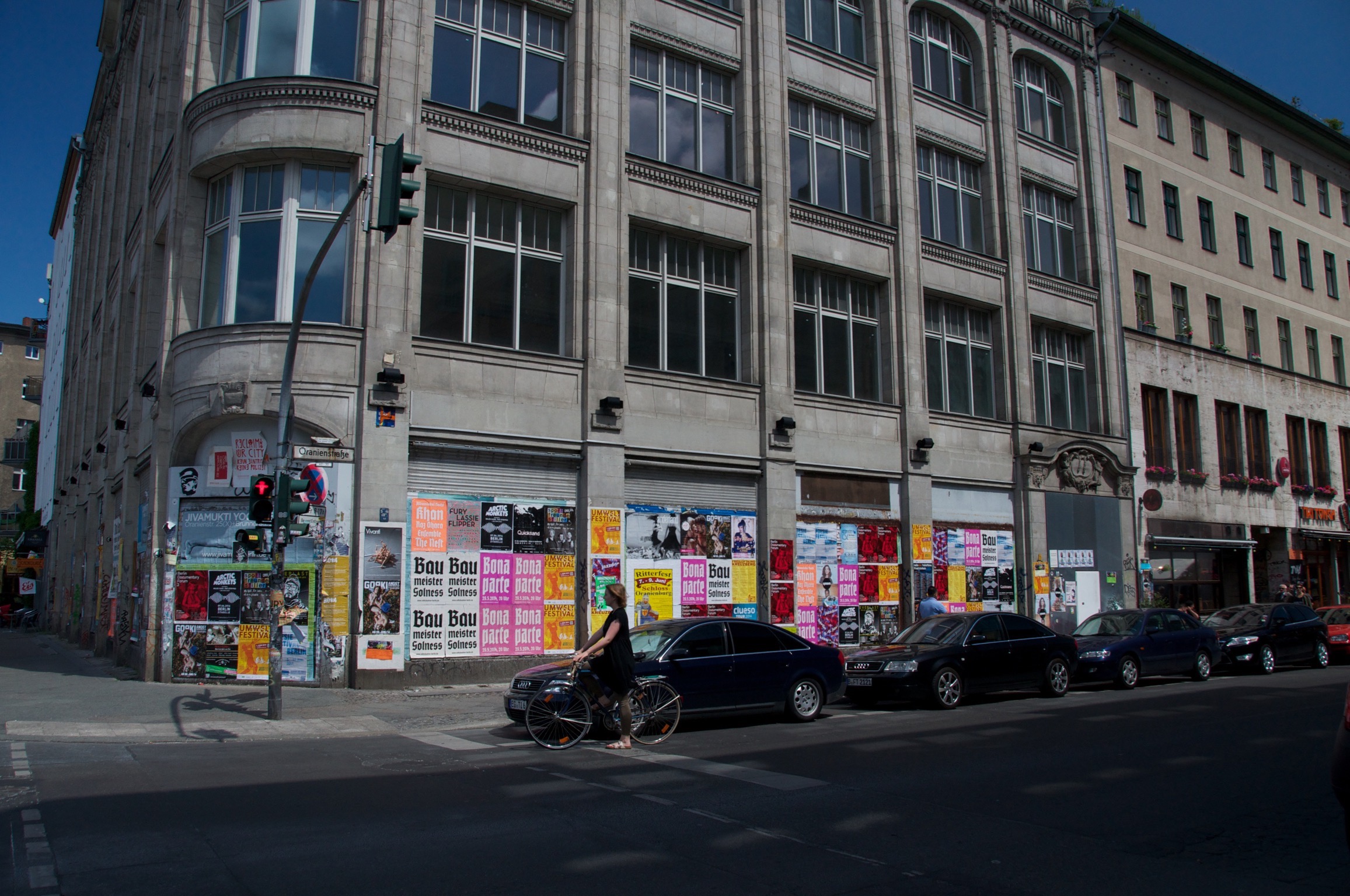 Berlin
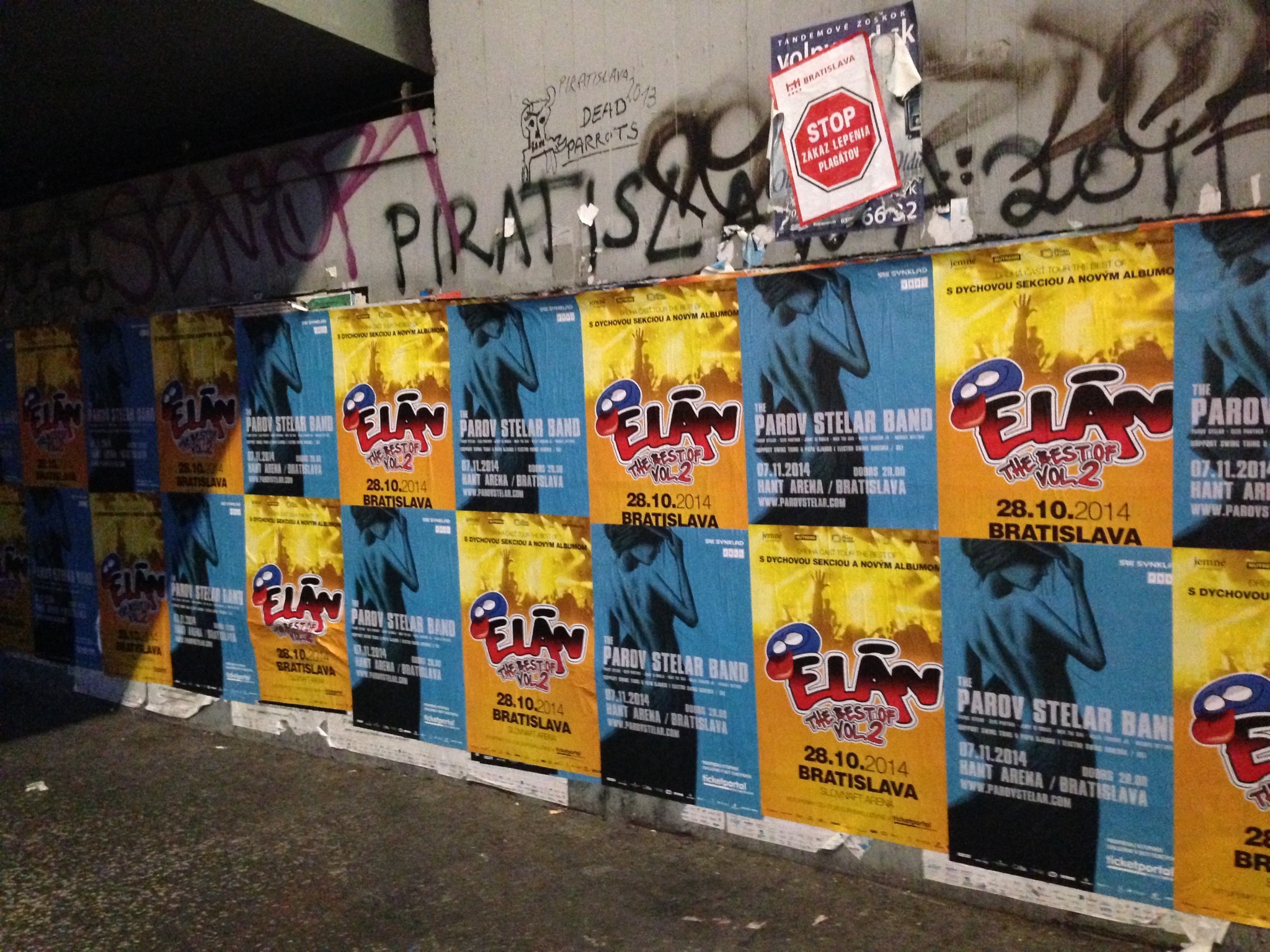 Bratislava
Vďaka Yellow Posters už nemusíte vylepovať stovky plagátov po meste na čierno,
stačí vylepiť jeden plagát na tisícky stien, ktoré ľudia nosia vo svojich mobiloch.
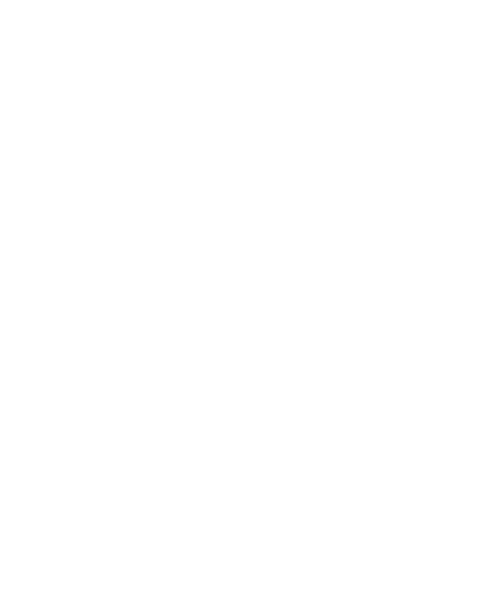 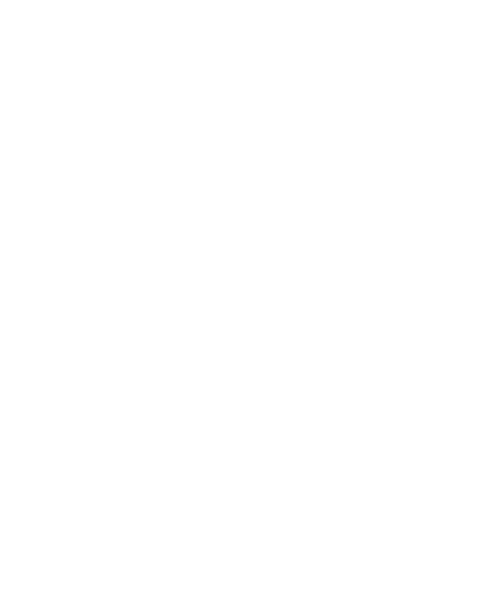 Yellow Posters je čierny výlep prenesený do XXI. storočia.
Každý artista či organizátor môže vylepiť svoj poster na Yellow Posters zadarmo. Každý má možnosť odprezentovať svoje podujatie.
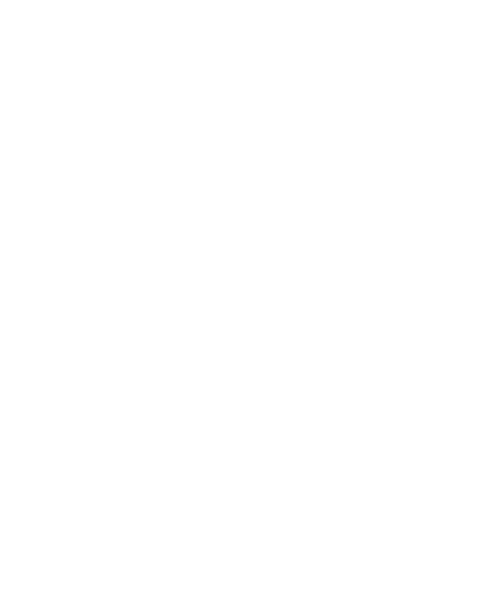 Yellow Posters inšpiruje.Aj keď stovky podujatí visia vedľa seba, tak tie správne plagáty, prirodzene, svojou tonalitou a štýlom, si priťiahnu pozornosť ľudí, s ktorými rezonujú.
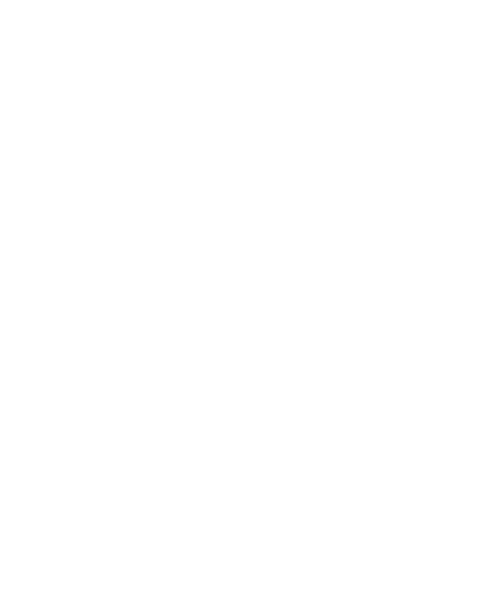 Záver
Yellow Posters vytvoril digitálny priestor pre plagáty, aby sa uchovali aj v XXI. storočí, pomáha artistom promovať podujatia, inšpiruje ľudí tráviť čas kultúrne.
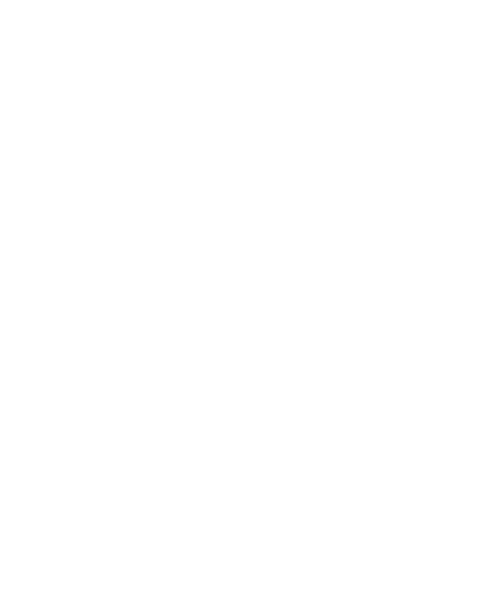 Web: www.YellowPosters.com

Inroduction Video: http://bit.ly/2pxUE3j 

Yellow Posters iOS App:
https://itunes.apple.com/us/app/yellow-posters-app/id1083957718?mt=8

Yellow Posters Android App: 
https://play.google.com/store/apps/details?id=com.yellowposters.yellowposters&hl=sk
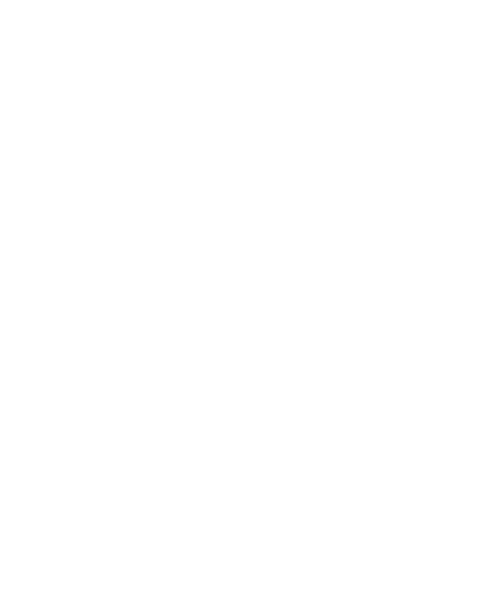